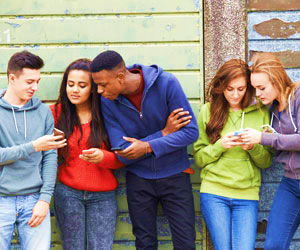 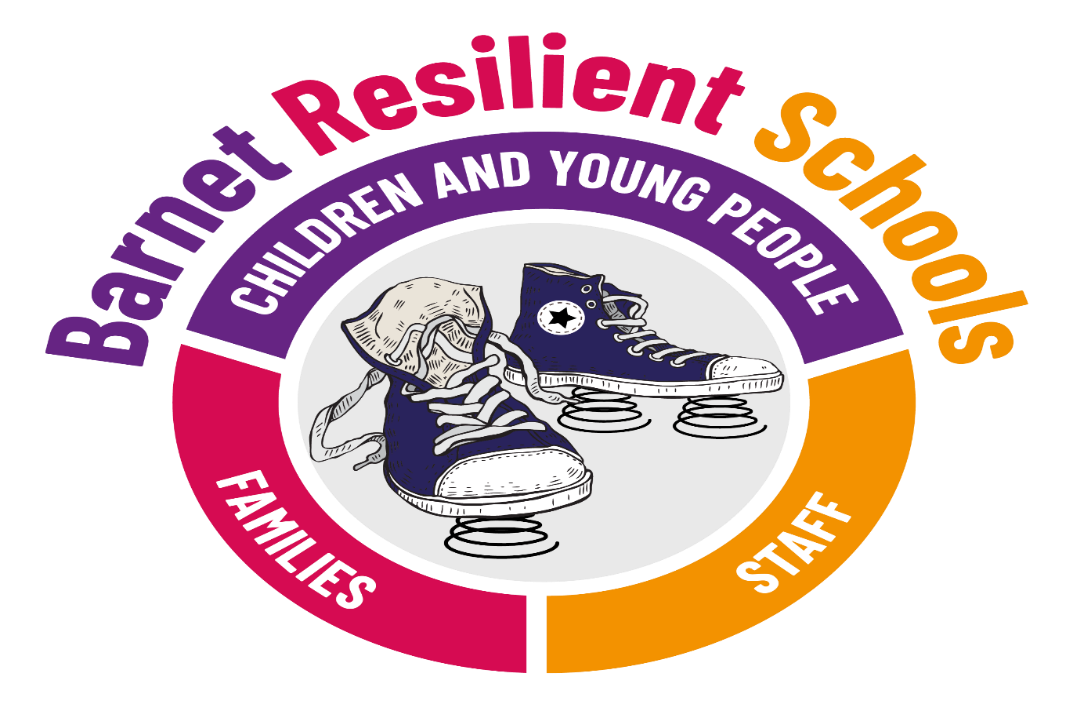 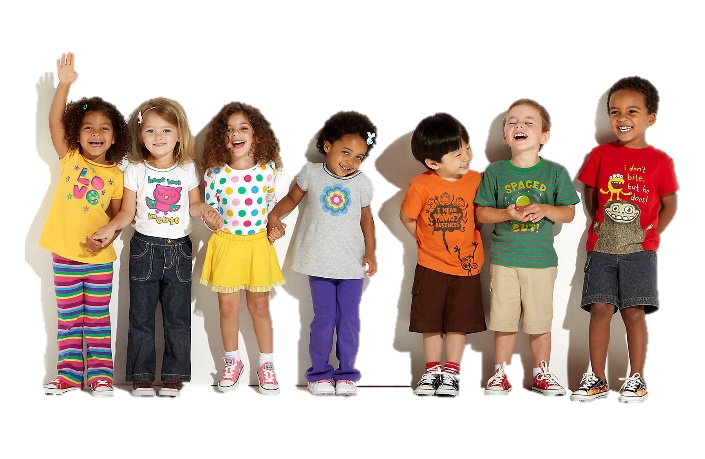 Jayne Abbott
Resilient Schools Manager
 Children & Young People’s  Suicide Prevention Lead
What is the Barnet Resilient Schools Programme?
The programme aims to:
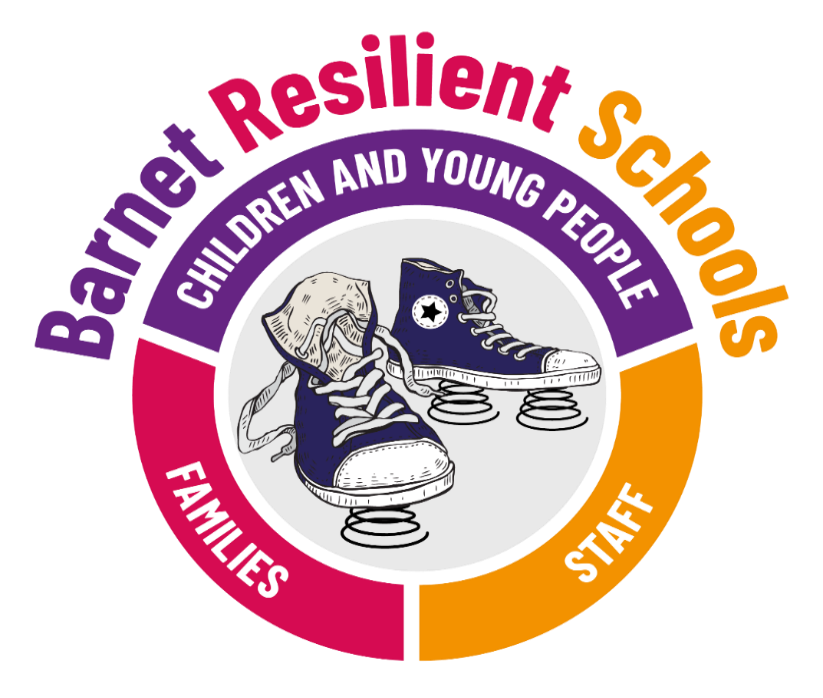 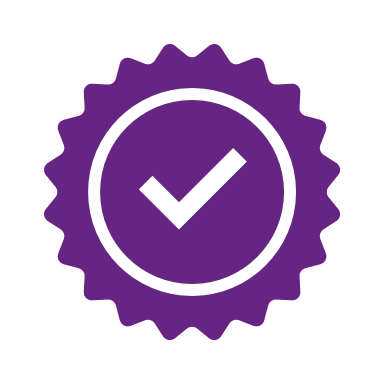 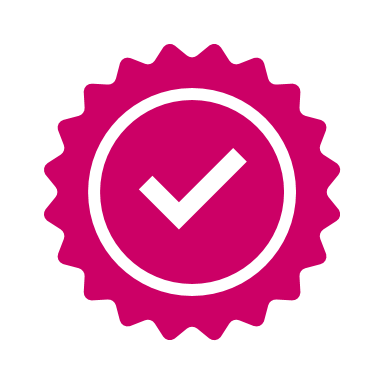 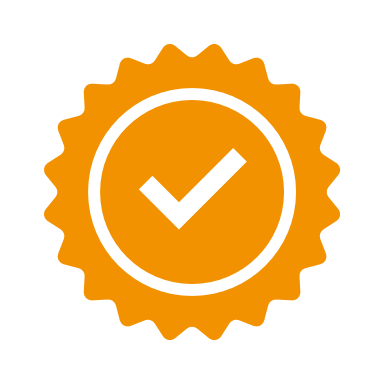 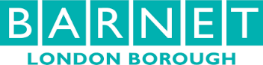 Resilient Schools 2017 - 2024
[Speaker Notes: For Q3 (Oct-Dec)- now 83 schools so far. Need to update graphs.]
Resilient Schools – A Tiered Approach
Aims to help support schools and colleges ‘where they are at’ in their journey to developing a Whole School or College Approach to mental health and wellbeing.
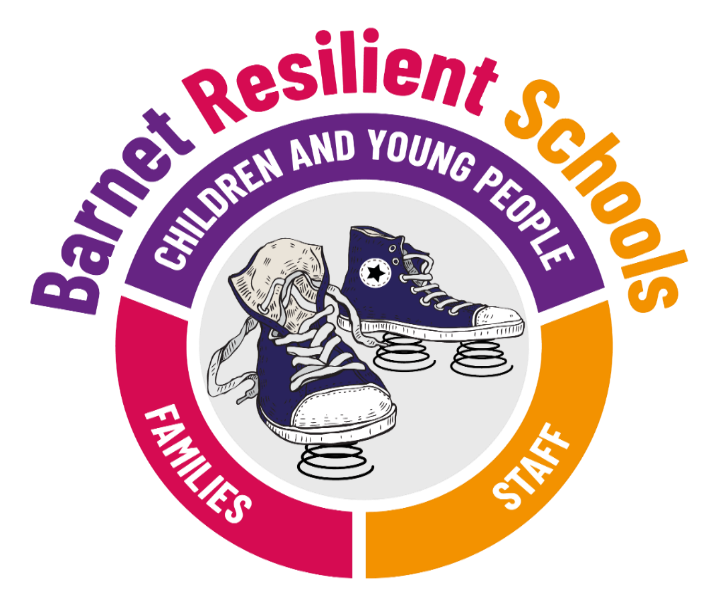 Digital Resilience Campaign
on, anger
Curriculum,
teaching and
learning to promote
resilience and support
social and emotional
learning
Digital Resilience
An ethos and
environment that
Promotes respect
And values diversity
Targeted
support and
Appropriate
referral
Enabling
student voice
to influence
decisions
Leadership and management
that supports and champions
efforts to promote emotional
health and wellbeing
Staff
development
to support their own
wellbeing and that
of students
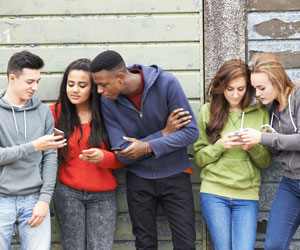 Working with
parents/carers
Identify need and
monitoring impact of
interventions
Digital Resilience Campaign
Resilient Schools Programme Aim:To support schools to build digital resilience in children & young people.
on, anger
Curriculum,
teaching and
learning to promote
resilience and support
social and emotional
learning
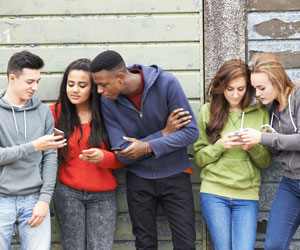 An ethos and
environment that
Promotes respect
And values diversity
Film ‘Generation Verified’
RS Focus Sheet
Signposting to lesson plans & resources
Targeted
support and
Appropriate
referral
Enabling
student voice
to influence
decisions
Leadership and management
that supports and champions
efforts to promote emotional
health and wellbeing
Digital Resilience
Digital resilience is the ability when online to:
Bounce back from difficult times
Understand when you are at risk
Know what to do if anything goes wrong
Learn from your online experiences
Recover from any online-related difficulties or upsets.
Staff
development
to support their own
wellbeing and that
of students
Working with
parents/carers
Identify need and
monitoring impact of
interventions
[Speaker Notes: We want digital resilience to be considered as part of a whole school approach to mental health & wellbeing]
National Context
Feedback from the Childwise Monitoring Report 2024
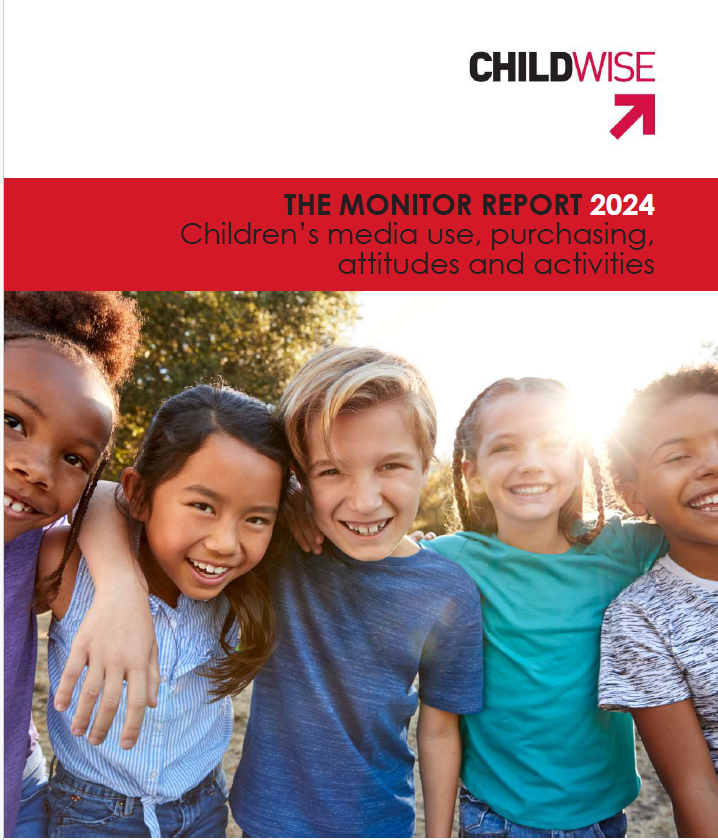 [Speaker Notes: The Childwise monitoring report is a comprehensive annual report focused on children and young people's media consumption, purchasing habits, attitudes and activities.More than 2000 children aged 5-16 in schools across the UK complete the survey.]
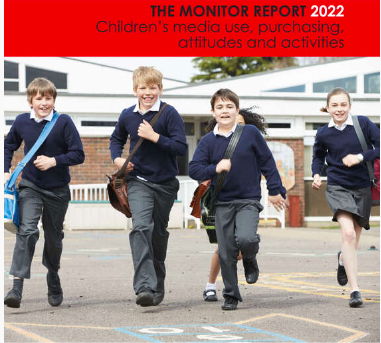 Feedback from the Childwise Monitoring Report 2022
WhatsApp was the most common social networking sites but now replaced in 2023 by TikTok
[Speaker Notes: The Childwise monitoring report is a comprehensive annual report focused on children and young people's media consumption, purchasing habits, attitudes and activities.More than 2000 children aged 5-16 in schools across the UK complete the survey.]
Key findings
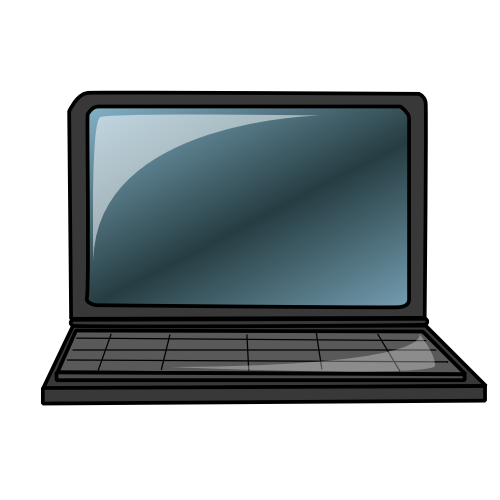 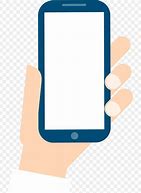 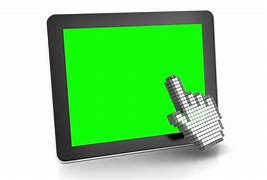 9 in 10 teenagers have their own computer
Over 50% of teens own a tablet device
Most young people have a mobile phone and reported they could not live without it
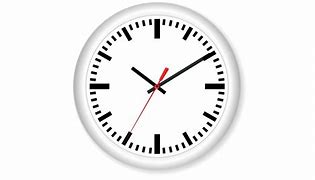 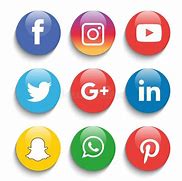 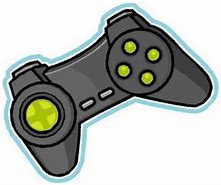 WhatsApp was the most common social networking sites but now replaced in 2023 by TikTok
7 in 10 teens have their own games console, and play games for 2.5 hours a day
Young people are online for almost  4.5 hours a day
[Speaker Notes: The researchers asked young people what social networking sites they normally used. WhatsApp was the most common followed by Tiktok
Almost all teenagers have their own mobile phone and the majority of young people reported they could not live without their mobile phone
7 in 10 teens have their own games console, and play games for around 2.5 hours  a day on average]
Key Findings: Apps, Websites and Technology
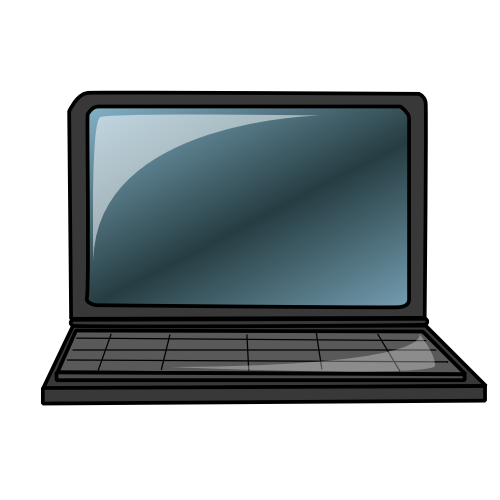 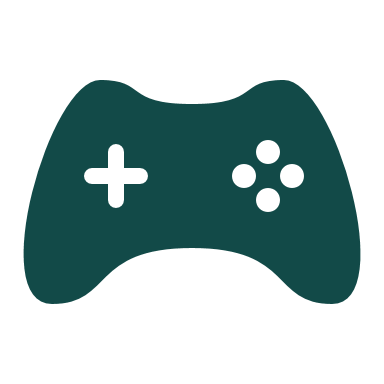 Almost 9 in 10 (86%) Children and Young People (CYP) aged 5-18 have their own computer.
Almost 3 in 5 CYP (59%) have their own games console, and play games for ~2.3 hours a day

The game console is most important for nearly one in five 5–10-year-olds and the most important for boys aged 9-10 years (34%) 

More popular in boys than girls.
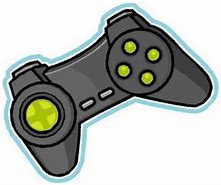 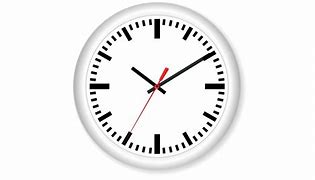 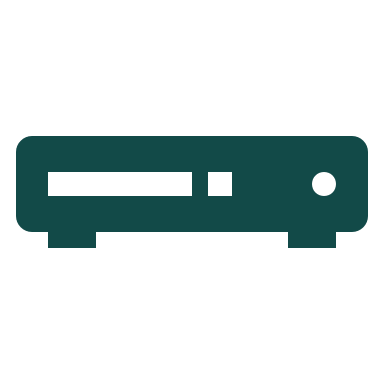 The average time spent online for CYP is 3.4 hours per day (approx. 204 minutes) – with 13–14-year-old have the highest usage peaks.
Video sites such as YouTube (82%), Netflix (71%) and Whatsapp (63%) are used by most children comparatively to other apps. 

TikTok is rated the favourite app among CYP and on average they spend ~2.3 hours a day on it.
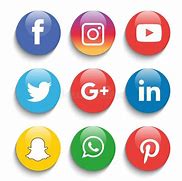 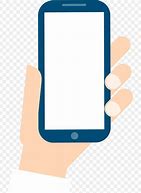 70% of CYP have a mobile phone and around half reported they could not live without it.
[Speaker Notes: The researchers asked young people what social networking sites they normally used. Youtube, Netflix and WhatsApp was the most common app and Tiktok is the rated favourite app among CYP. 

Almost all teenagers have their own mobile phone and the majority of young people reported they could not live without their mobile phone.

Almost 3 in 5 teens have their own games console, and play games for around 2.3 hours a day on average.]
Local Context
Key Findings
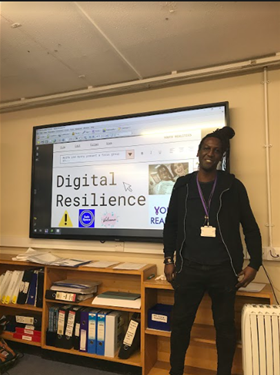 91% of young people surveyed felt more connected to people via technology than offline.
An overwhelming majority of young people were honest that on occasions, checking their Instagram, snapchat and other social medias were the highlights of their day.
They were aware of potential risks  but also realise that more advice is needed to safely navigate the online world.
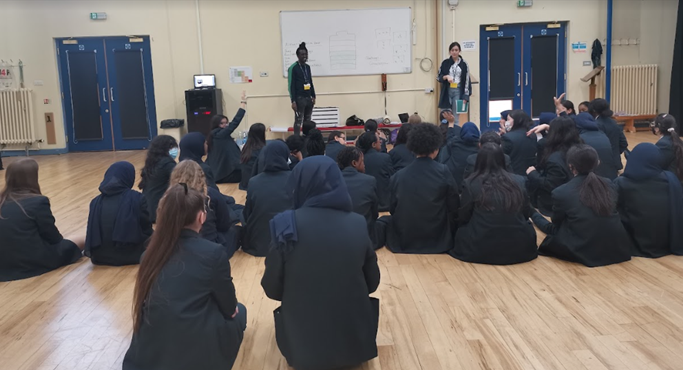 Top two concerns were online identity and gaming
Generation Verified
“I like being able to share creatively and network online, but dislike how quick negativity can spread”.
Andrea Mircas, Generation Verified film cast
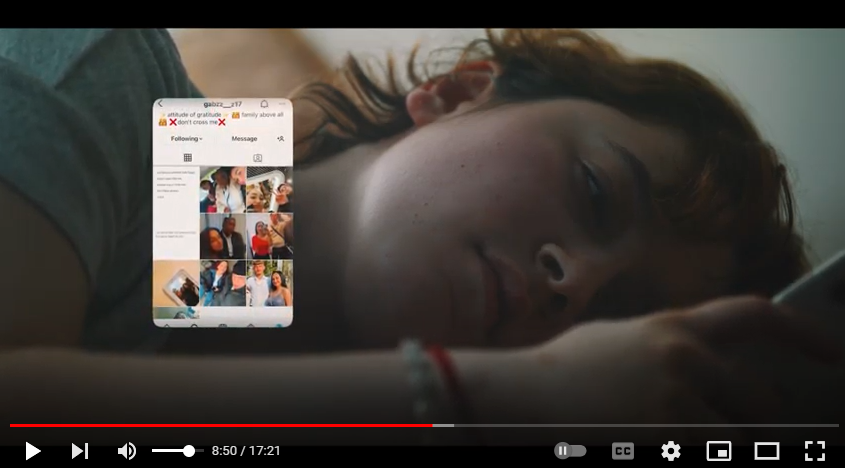 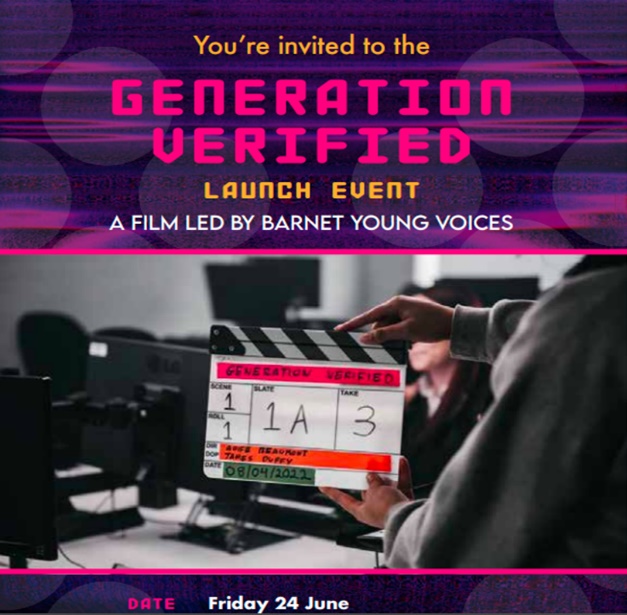 “I enjoy being able to connect with people all over the globe, but dislike how ruthless the online world can be”.
Leon Abbott, Generation Verified film cast
[Speaker Notes: OP
The digital resilience campaign aims to support schools to build resilience in children and young people. A short film was co-produced by young people to raise awareness for the impact the digital world can have on young people’s mental health. The themes were directed by the Childwise report highlighting gaming, x x/]
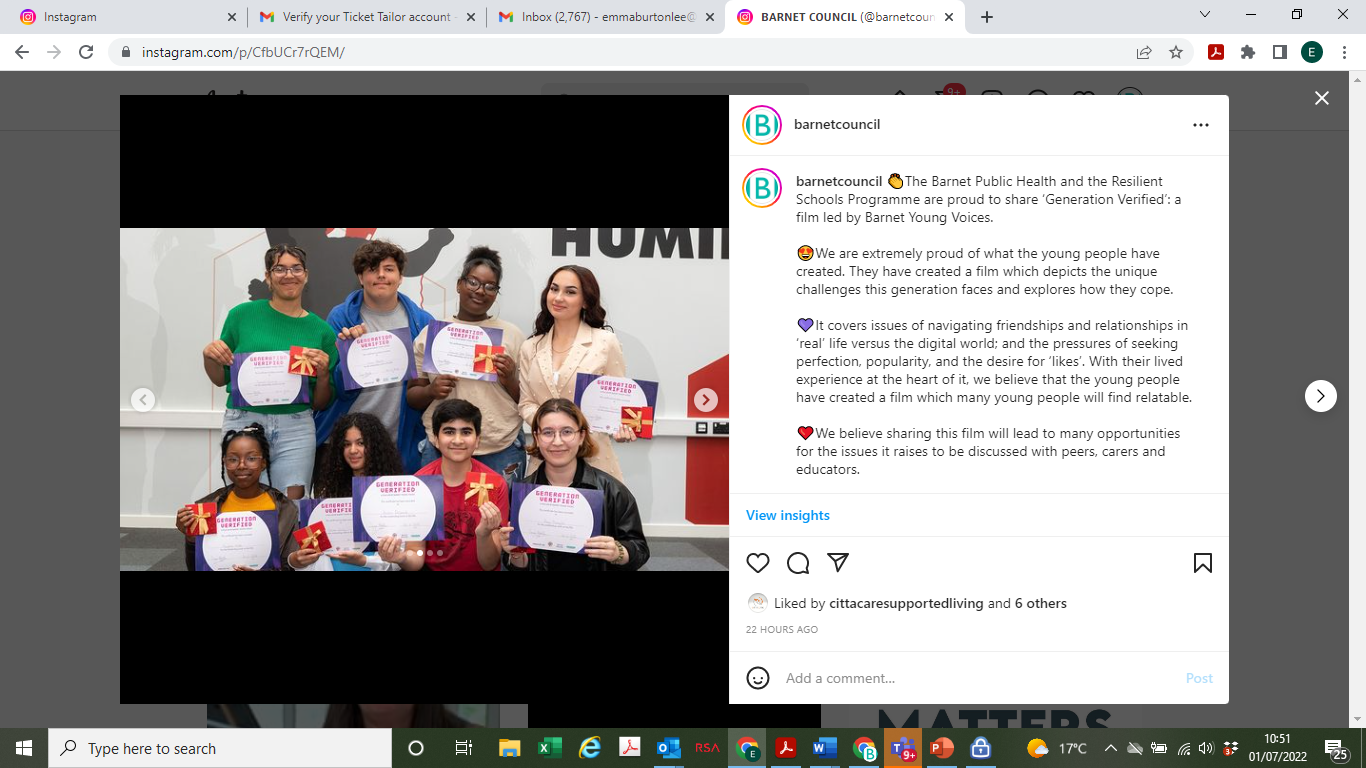 Generation Verified
Jayne Abbott, Resilient Schools Manager says 
“I wanted to showcase what young people experience online in a way that was meaningful and had the lived experience at the heart of it. This film reinforces that co production and ensuring that young people's voices are heard is central to all we do in supporting our youth.”
[Speaker Notes: We wanted to create some resource packs which would support conversations with parents, young people and teachers after viewing the film. In these links contains lesson plans, advice and guidance for topics that feature in the film. 

Youth realities ran focus groups with a group of parents, teachers and young people individually for their opinions and improvements to the resource packs we created. The top image is what they looked like before, and the bottom image shows the changes after the focus group feedback. These are still currently being worked on but should be ready over the next few weeks.]
Generation Verified
The Resilient Schools Programme, Barnet Public Health is proud to showcase a Youth Realities and Pink Productions film ‘Generation Verified’.
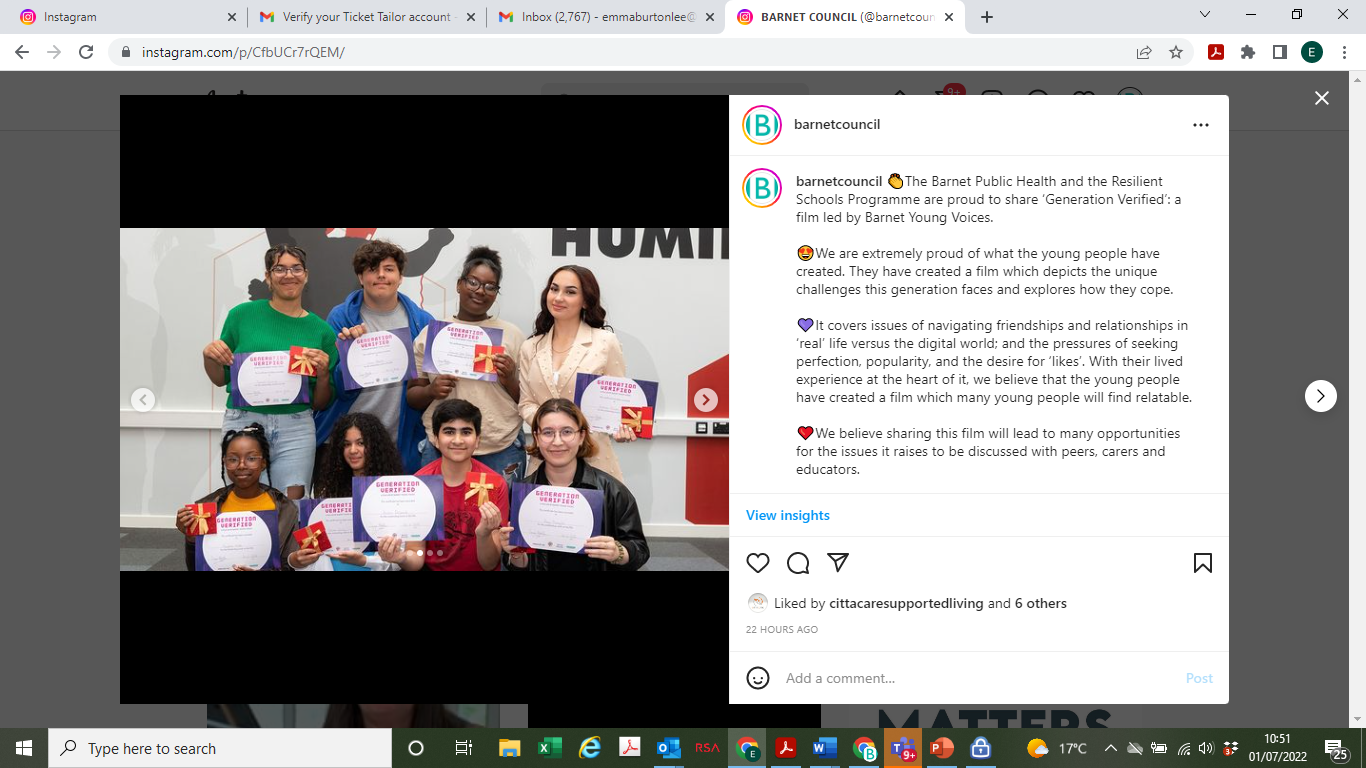 Generation Verified is a short film that explores young people’s experiences of the online world and how they cope with the unique generational challenges that they must navigate in their day-to-day lives.
This short film has co production at its heart ensuring that a group of Barnet young creatives experience all aspects of scriptwriting, acting, film making and directing. They have owned this process from the start.​
The film benefits from being used as a ‘standalone talking tool’ between peers, families, and communities as well  as a resource with the additional support of lesson plans and additional resources and signposting.
[Speaker Notes: Change
‘Generation Verified’. Explores From identity to pressure for perfection, popularity, and the desire for likes, this is a short film explores young people’s experiences of the online world and how they cope with the unique generational challenges that they face. 

Co produced group of young Barnet creatives, who experienced all aspects of scriptwriting, acting, film making and directing]
Generation Verified Dissemination
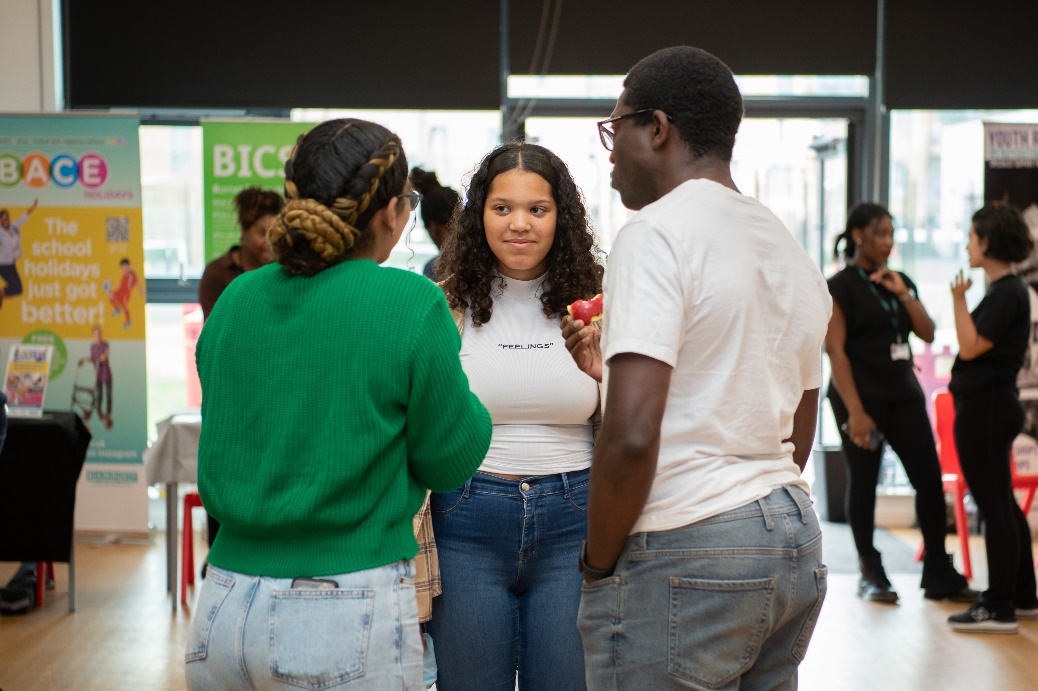 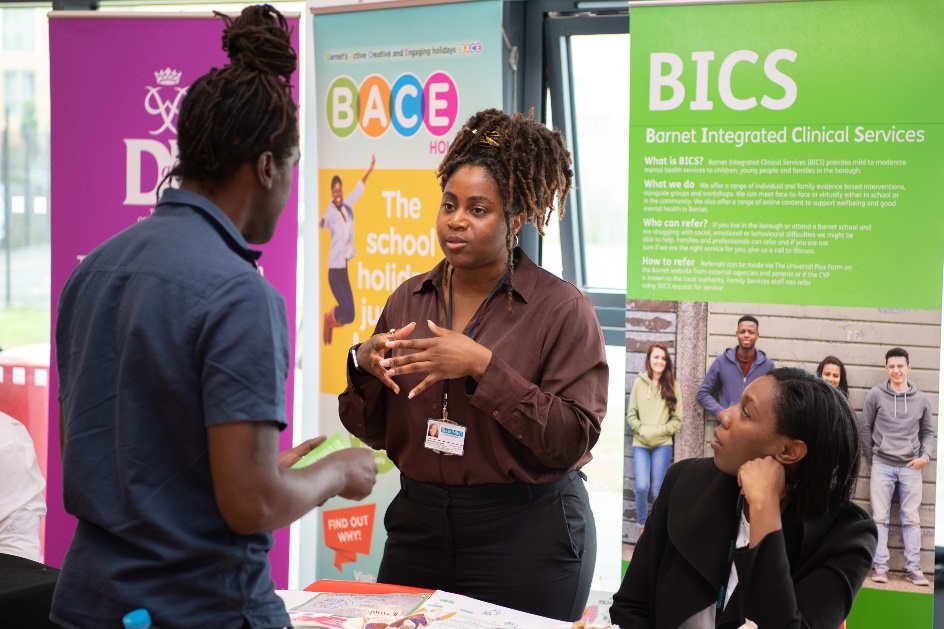 Shared on
Twitter
Facebook
Instagram
Uploaded to Youtube
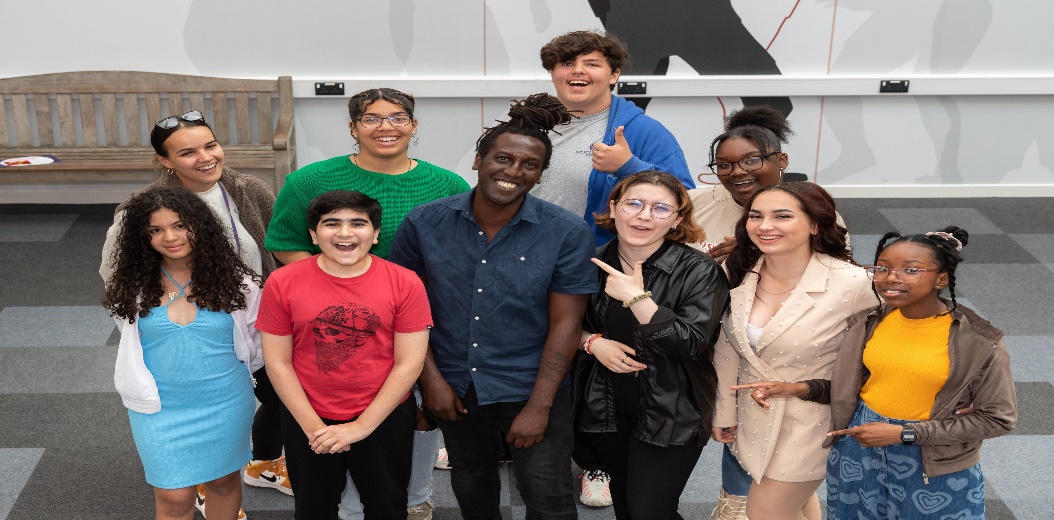 Digital Resilience Resource
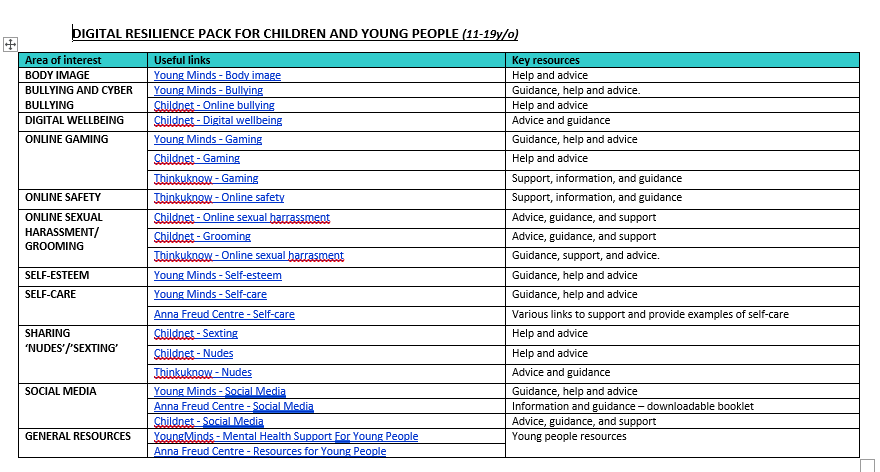 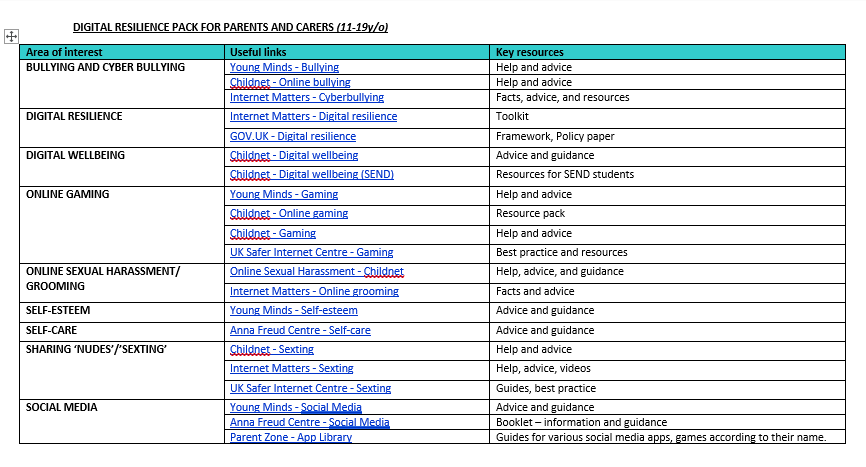 Generation Verified Resource Posters
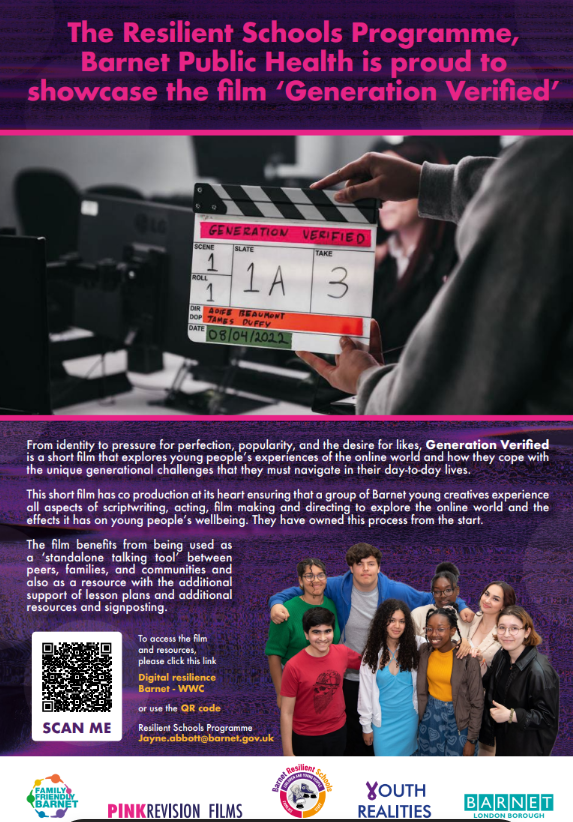 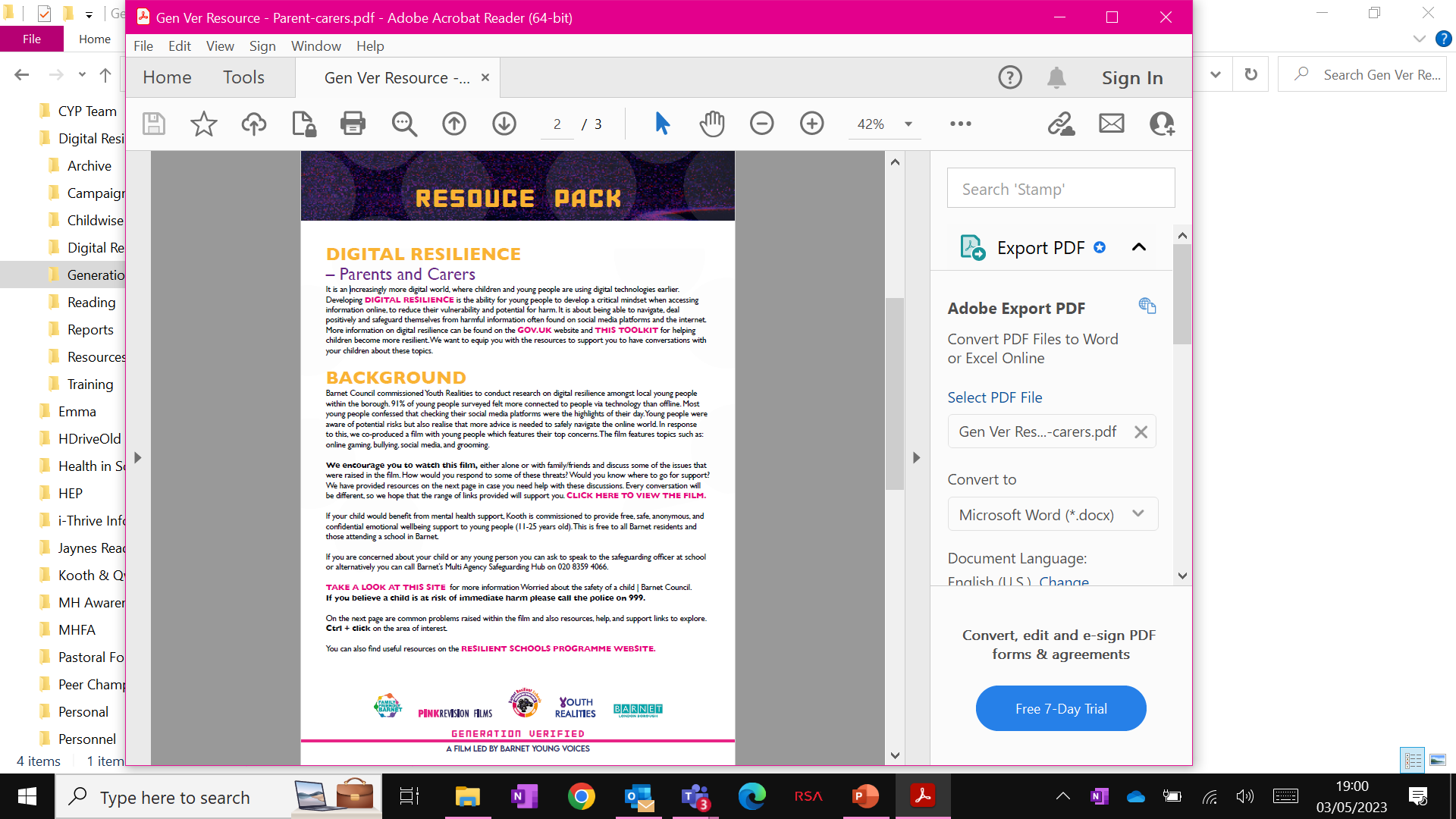 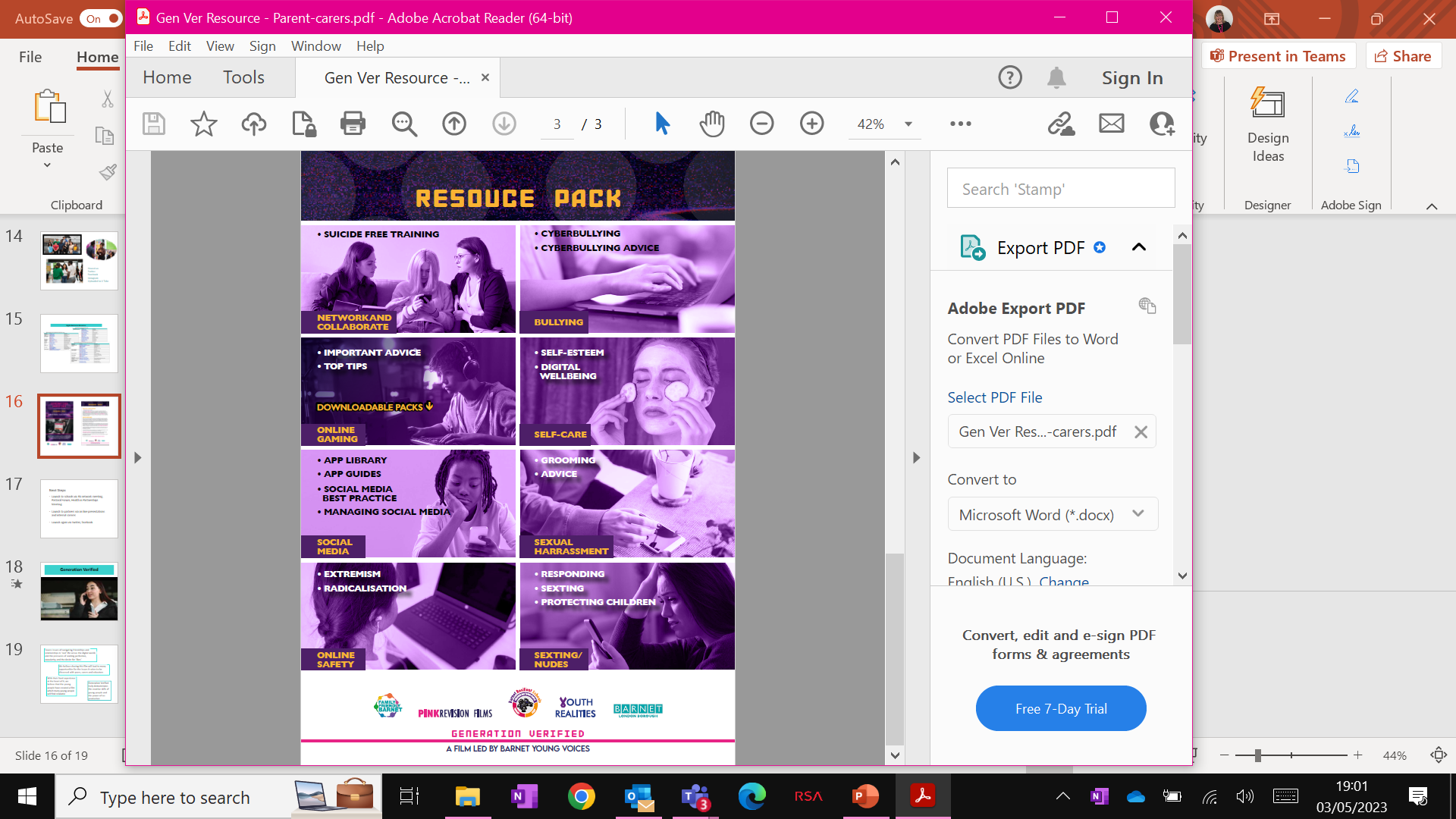 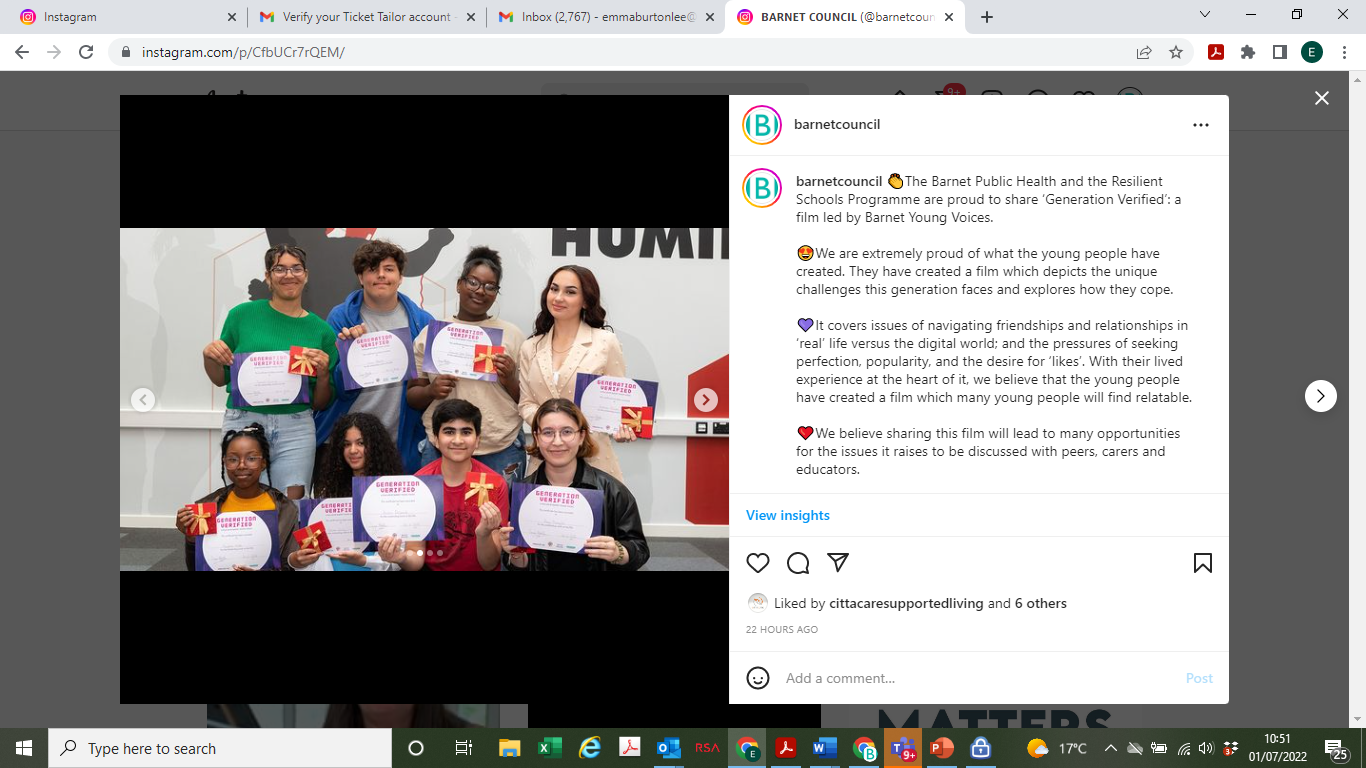 Generation Verified Film Led by Barnet Young Voices
[Speaker Notes: Poster? 
(9) Generation Verified: A film Led By Barnet Young Voices - YouTube]
Covers issues of navigating friendships and relationships in ‘real’ life versus the digital world; and the pressures of seeking perfection, popularity, and the desire for ‘likes’
We believe sharing this film will lead to many opportunities for the issues it raises to be discussed with peers, carers and educators
With their lived experience at the heart of it, we believe that the young people have created a film which many young people will find relatable
Generation Verified truly demonstrates the creative skills of young people and the power of co-production
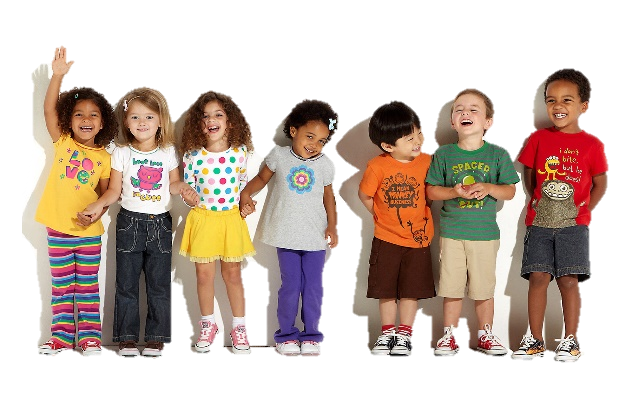 Any Questions?
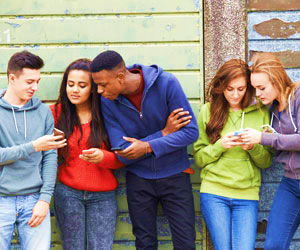 Jayne.Abbott@barnet.gov.uk
Resilient Schools Programme Manger
CYP Suicide Prevention Lead
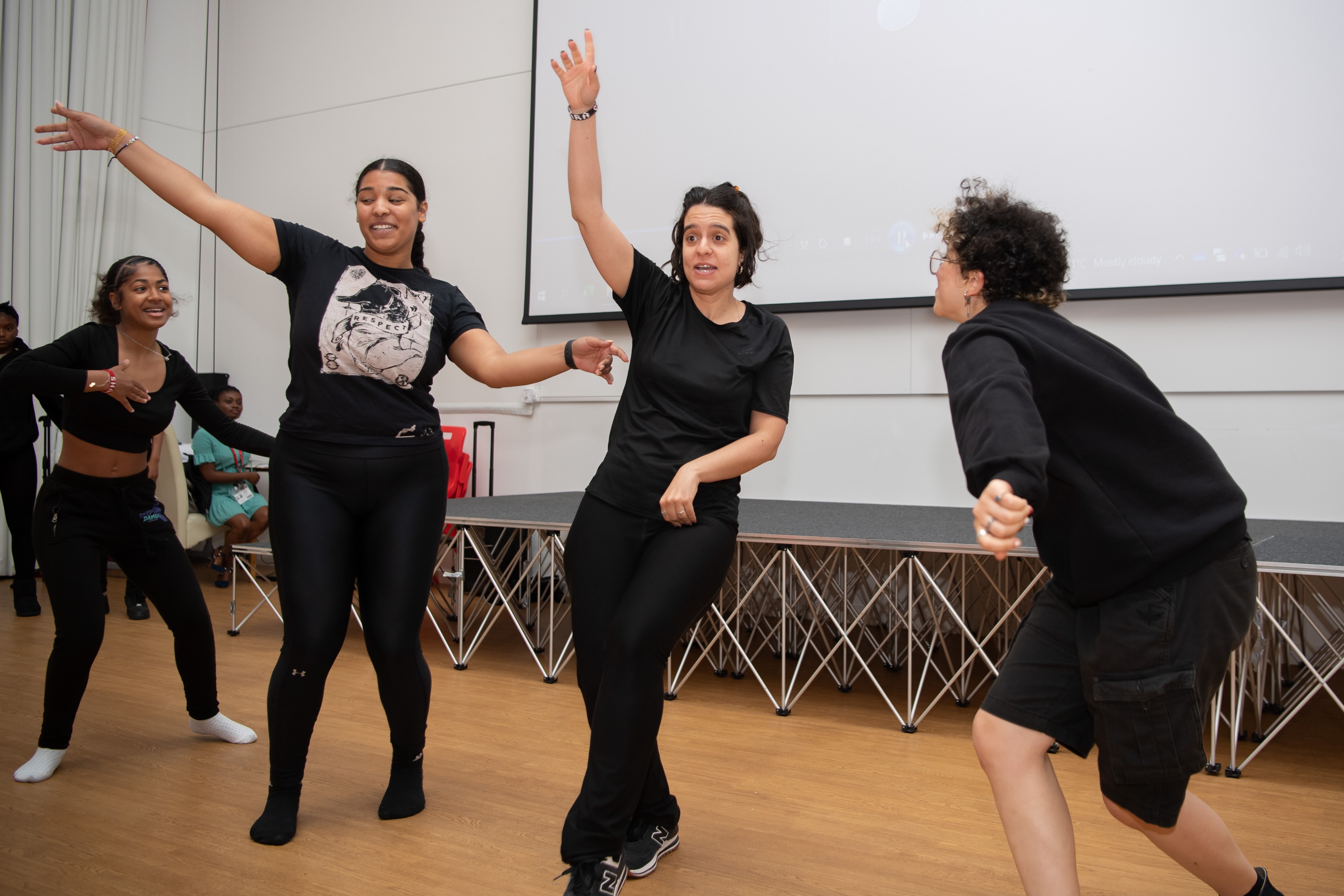 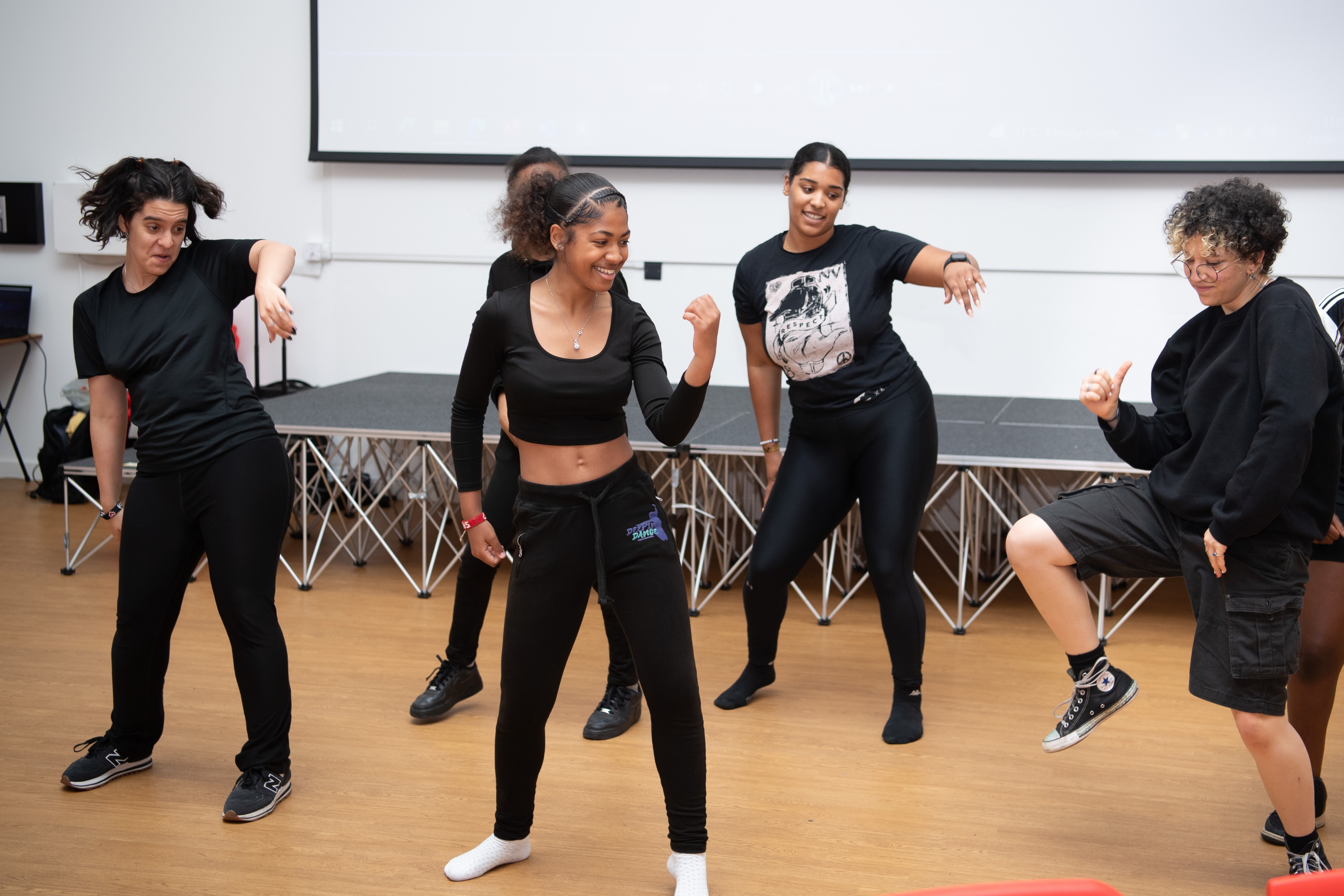 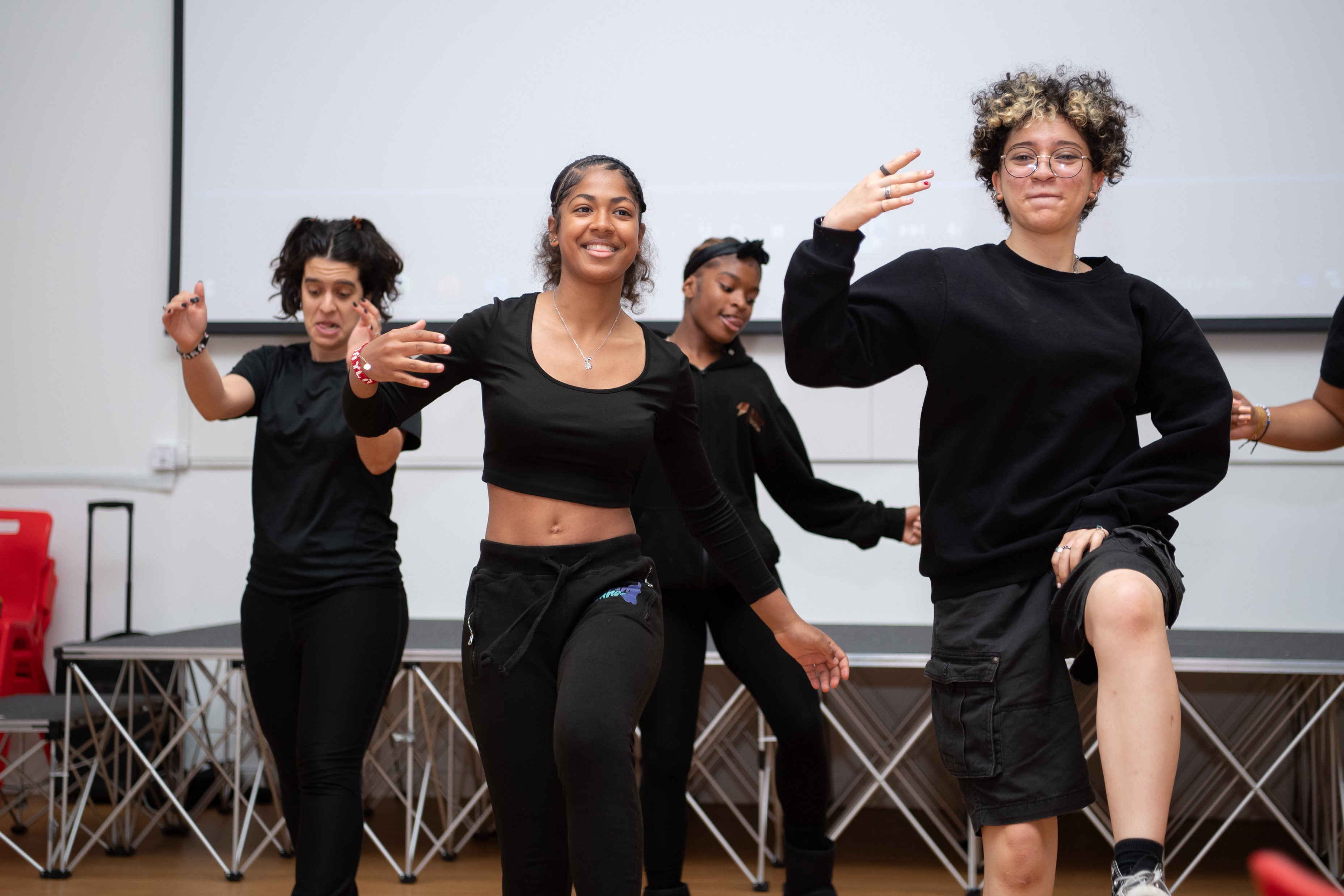 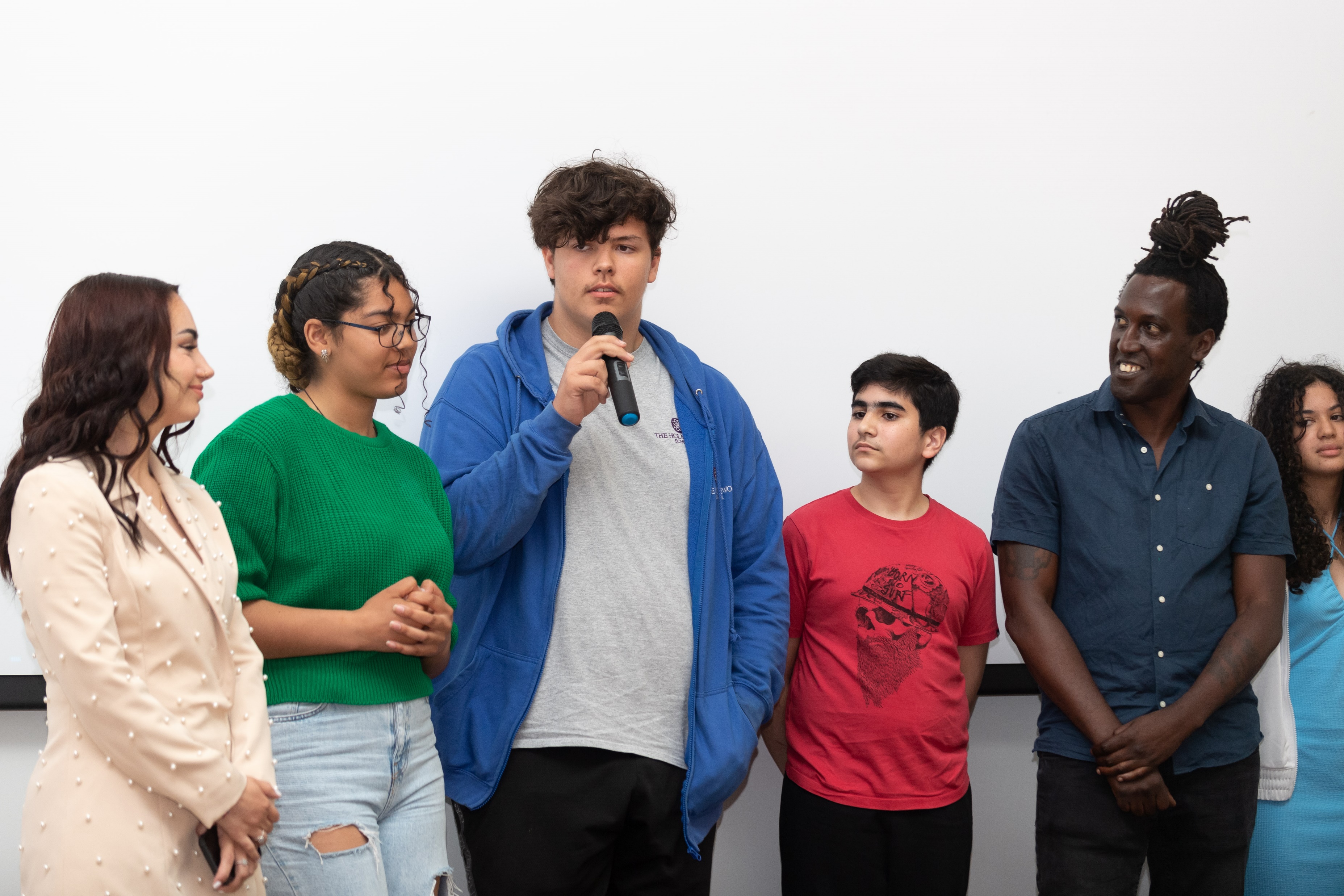 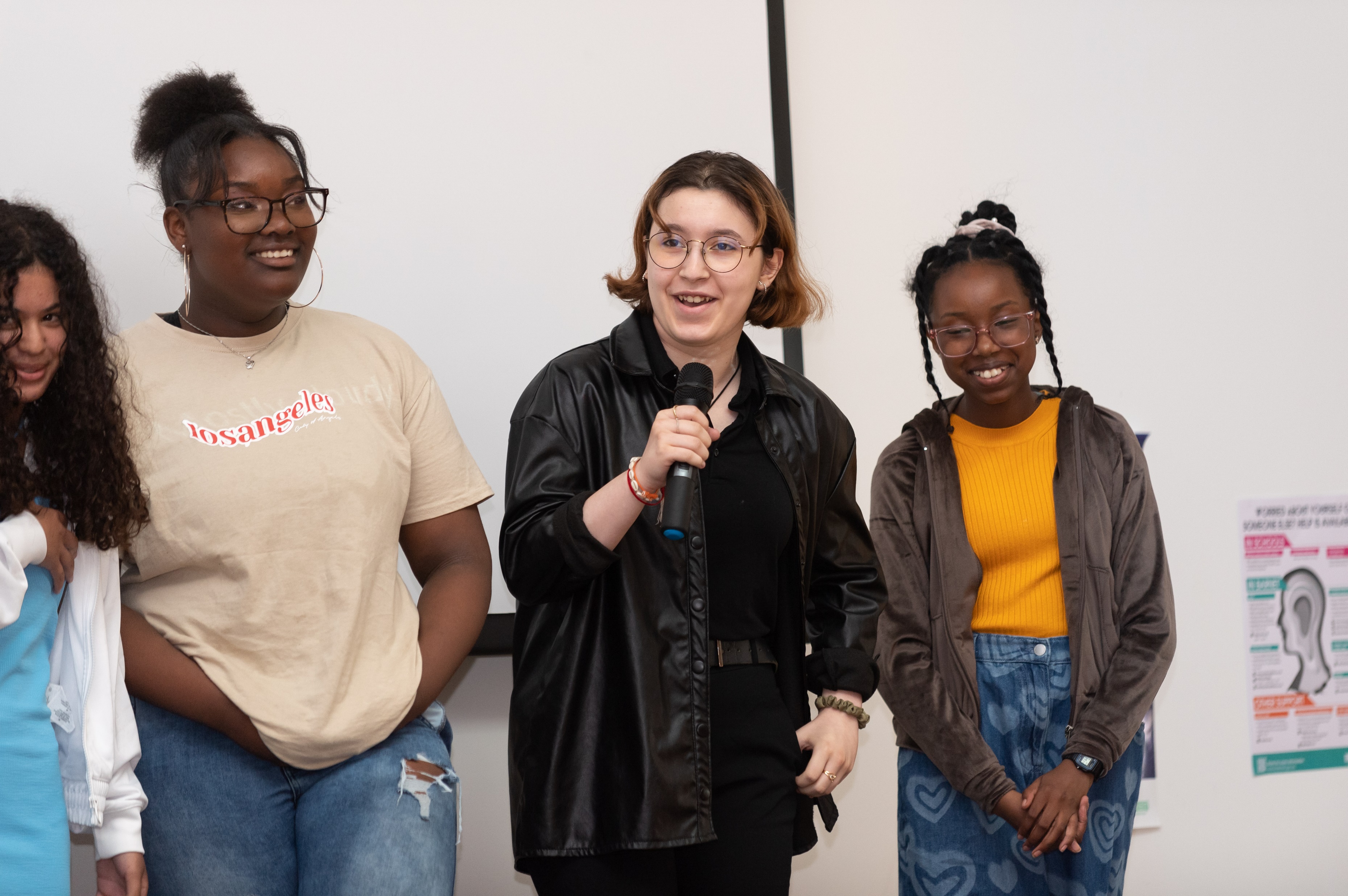 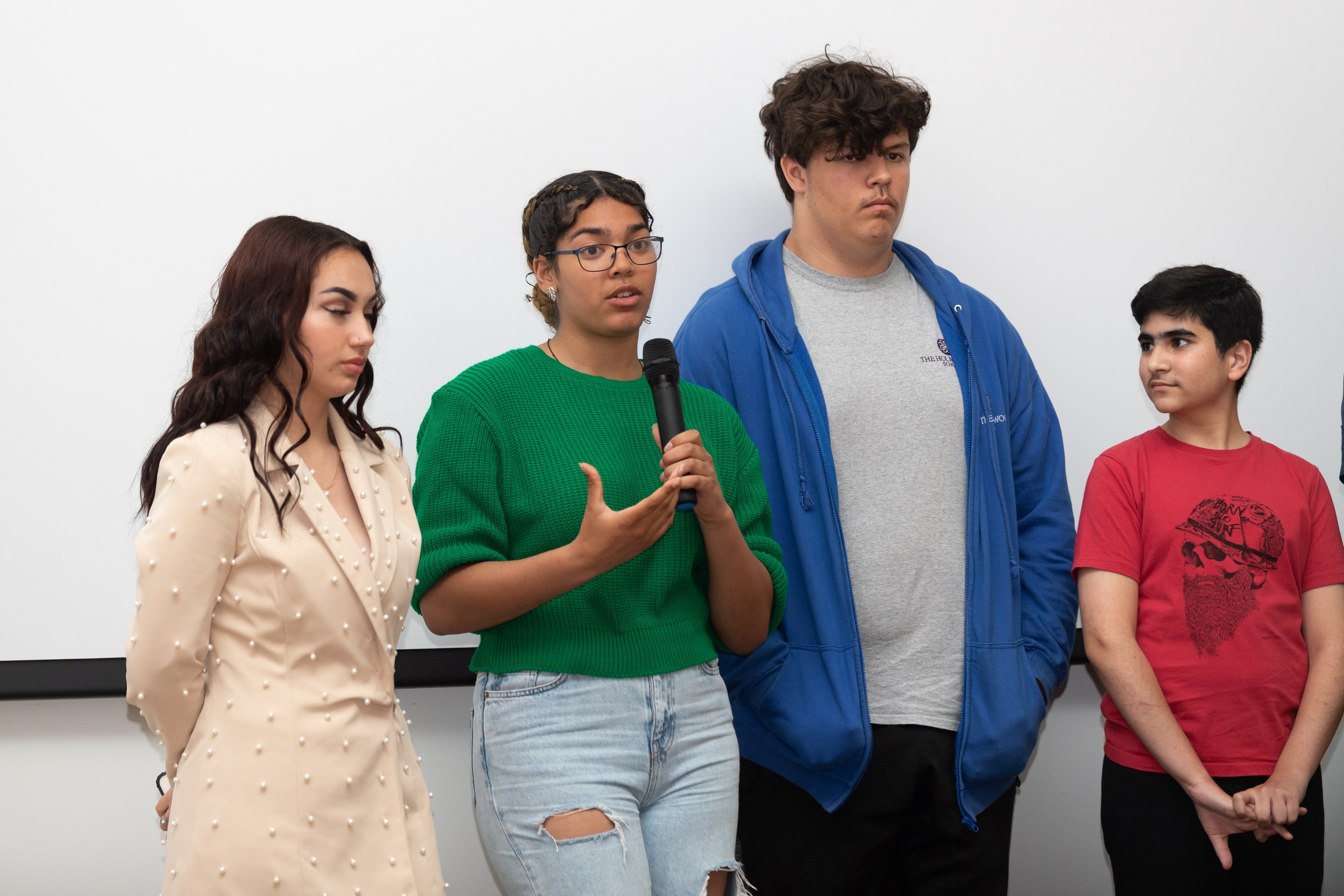 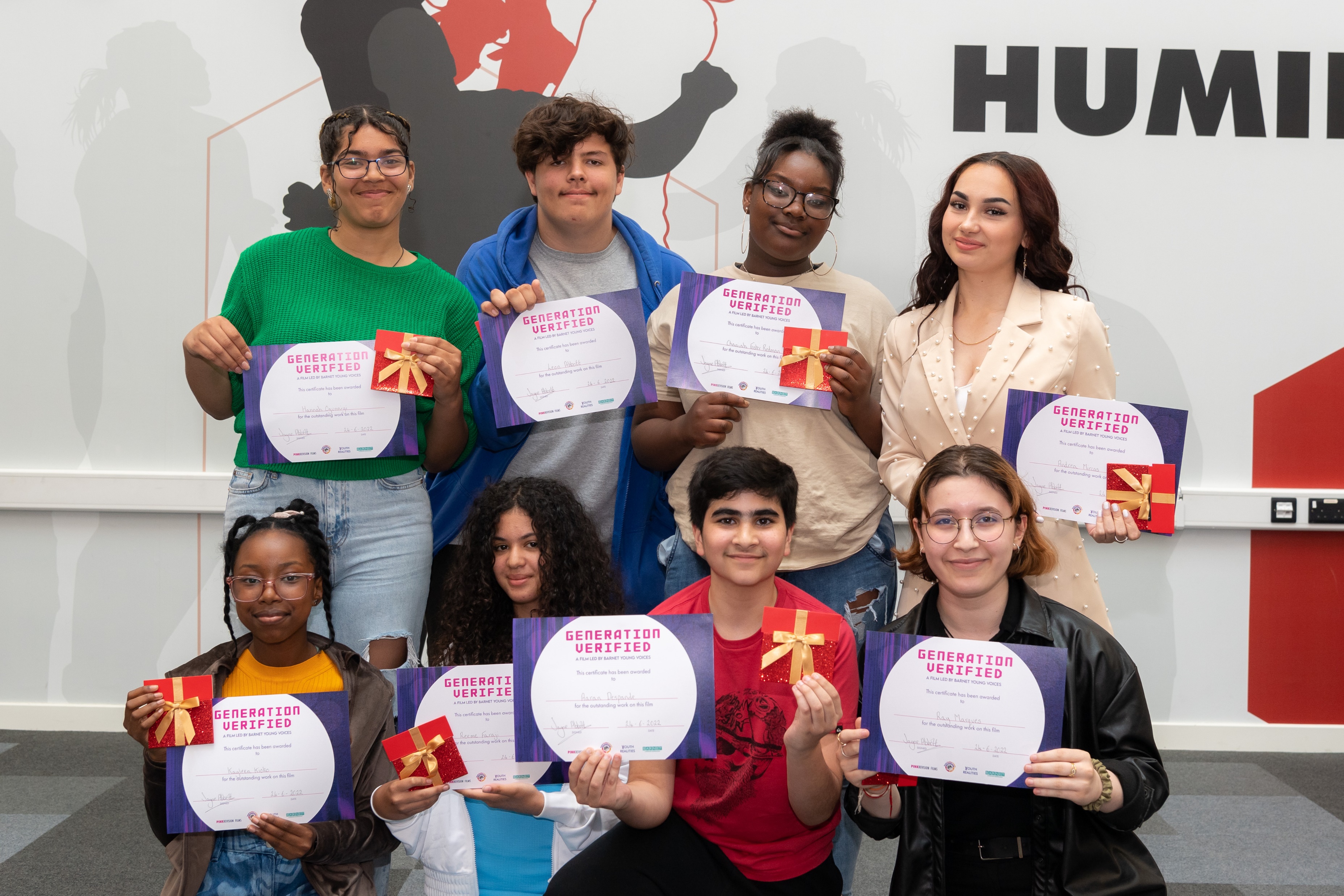 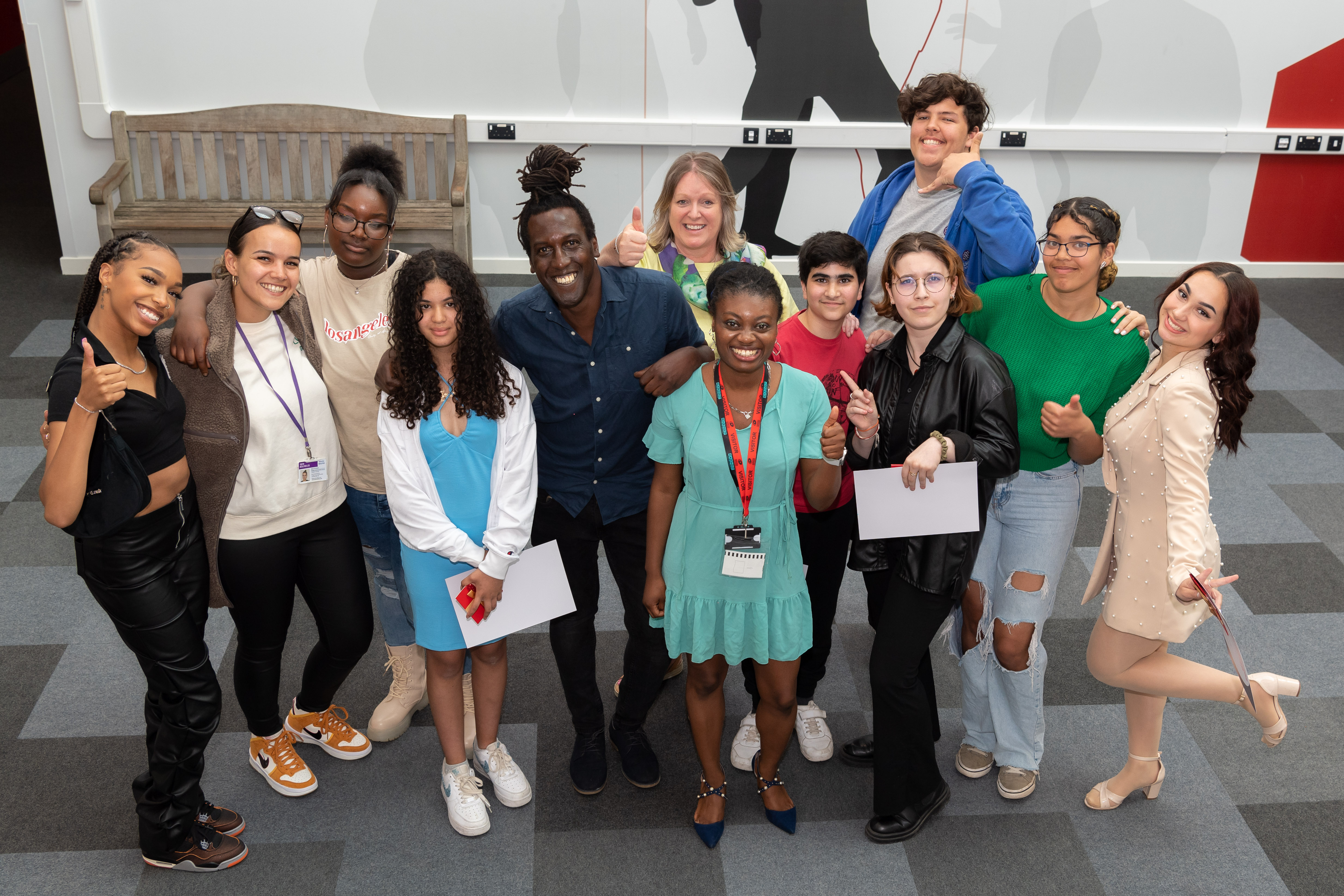